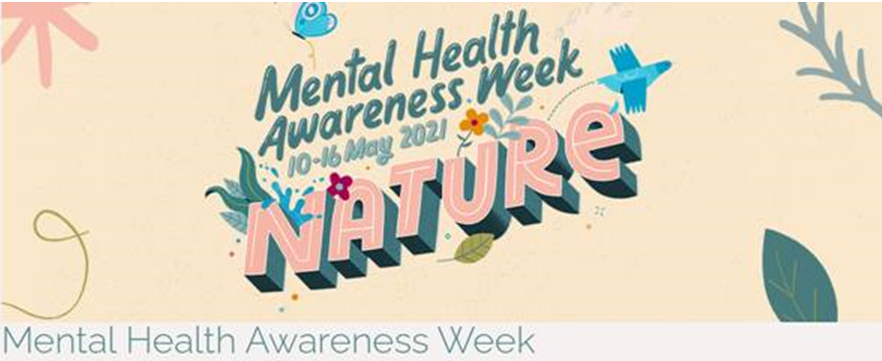 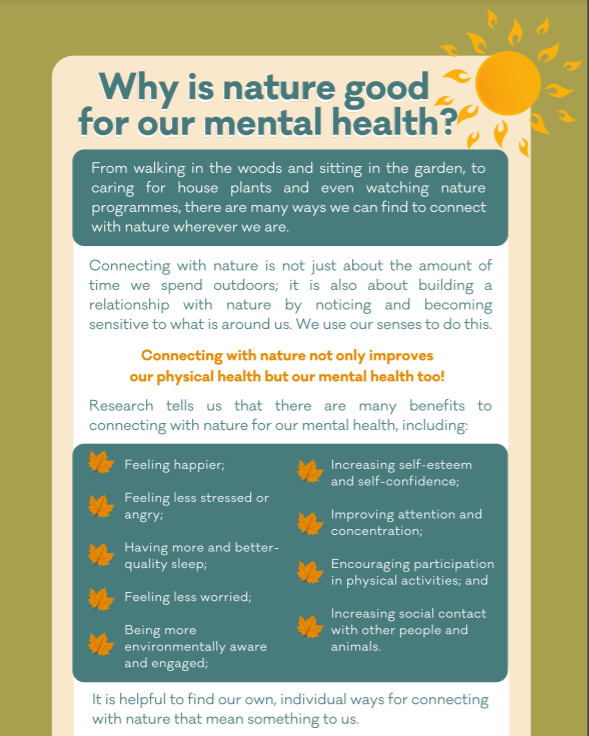 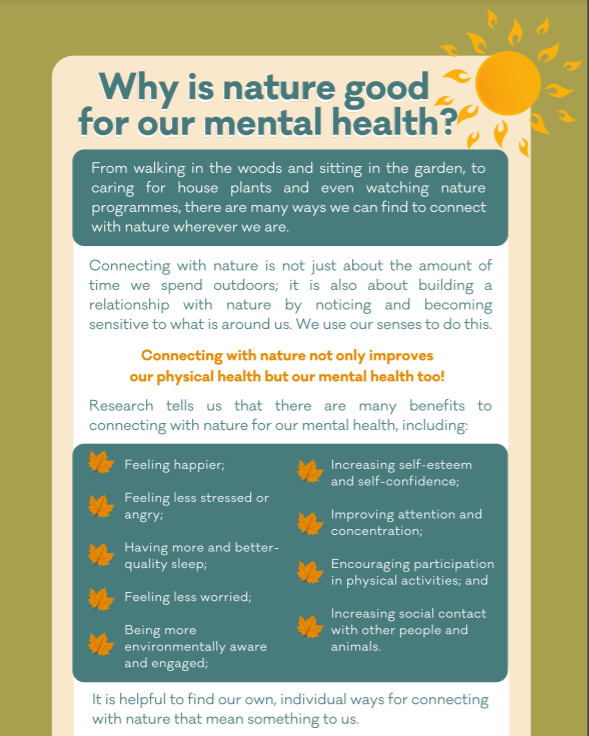 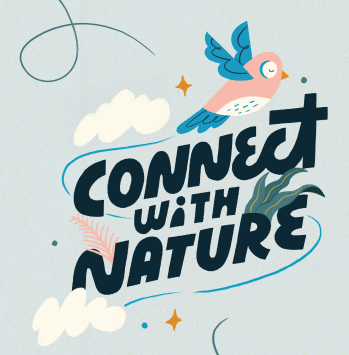 This week at NJS we are marking Mental Health Awareness Week. This year’s theme is Nature.
Make sure you check the school website this week for more information and ideas of things you can do at home!